Lorem ipsum dolor sit amet: Consectetur adipiscing elit.
Jane Janine Doe, Ph.D, Department of Engineering, Cal Poly PomonaJohn Doe, Ph.D, Department of Engineering, Cal Poly Pomona
Abstract
Findings/Graphs/Etc
Lorem ipsum dolor sit amet, consectetur adipiscing elit. Suspendisse vitae turpis nec nisl tincidunt laoreet. 

Vivamus id egestas purus. Nam neque odio, imperdiet eget tellus non, sollicitudin porttitor metus. Vestibulum scelerisque erat id metus elementum, sit amet gravida lacus malesuada.
Research Goals
Sed do eiusmod tempor incididunt ut labore et dolore magna aliqua. 
Ut enim ad minim veniam, quis nostrud exercitation ullamco laboris nisi ut aliquip ex ea commodo consequat. 
Duis aute irure dolor in reprehenderit in voluptate velit esse cillum dolore eu fugiat nulla pariatur. 
Excepteur sint occaecat cupidatat non proident, sunt in culpa qui officia deserunt mollit anim id est laborum.
Methods
Urna nec tincidunt praesent semper feugiat nibh sed.
Amet commodo nulla facilisi nullam vehicula ipsum. Suspendisse faucibus interdum posuere lorem ipsum dolor.
Risus nullam eget felis eget nunc lobortis mattis aliquam faucibus.
Mattis aliquam faucibus purus in massa tempor nec feugiat nisl. Aliquam id diam maecenas ultricies mi..
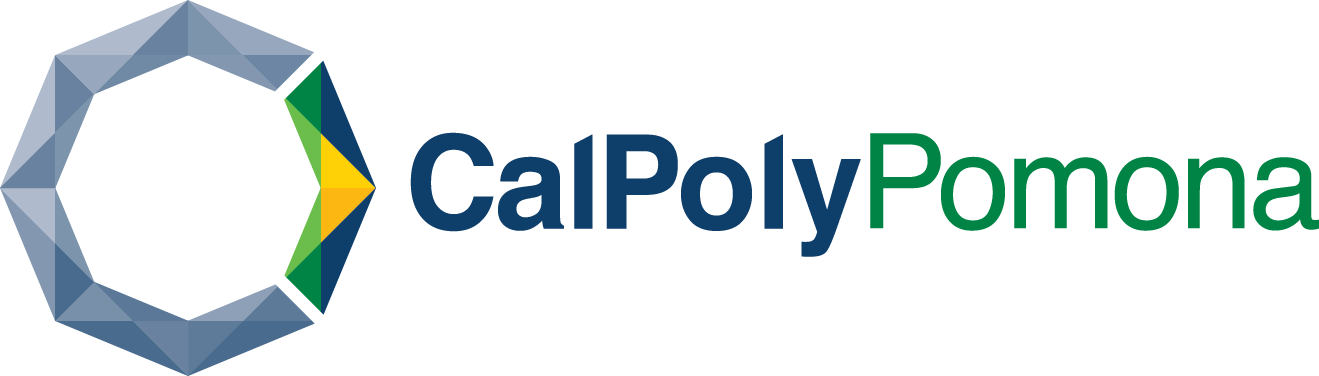 Equity in Practice Symposium
April 19, 2024
Results & Conclusions
Sed do eiusmod tempor incididunt ut labore et dolore magna aliqua. 

Exercitation ullamco laboris nisi ut aliquip ex ea commodo consequat.
 
Voluptate velit esse cillum dolore eu fugiat nulla pariatur. 

Excepteur sint occaecat cupidatat non provident..
Habitant morbi tristique senectus et netus et malesuada fames ac. Iaculis at erat pellentesque adipiscing commodo elit at imperdiet.